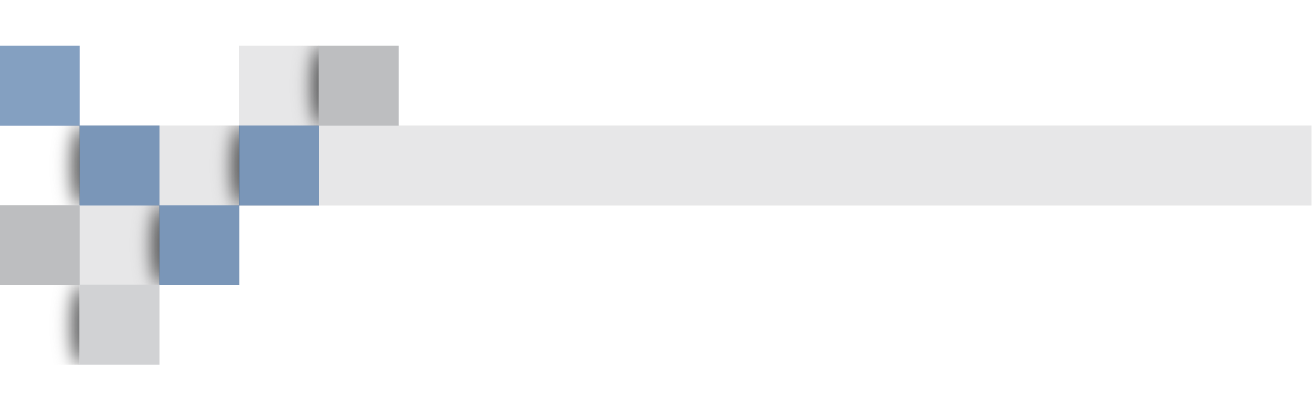 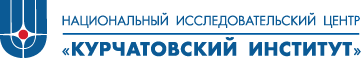 Электрооптические методы диагностики лиц с особенностями кровоснабжения головного мозга
Докладчик:
Николаев А.А.
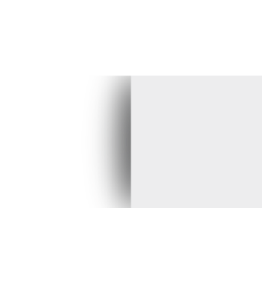 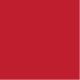 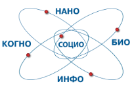 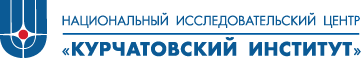 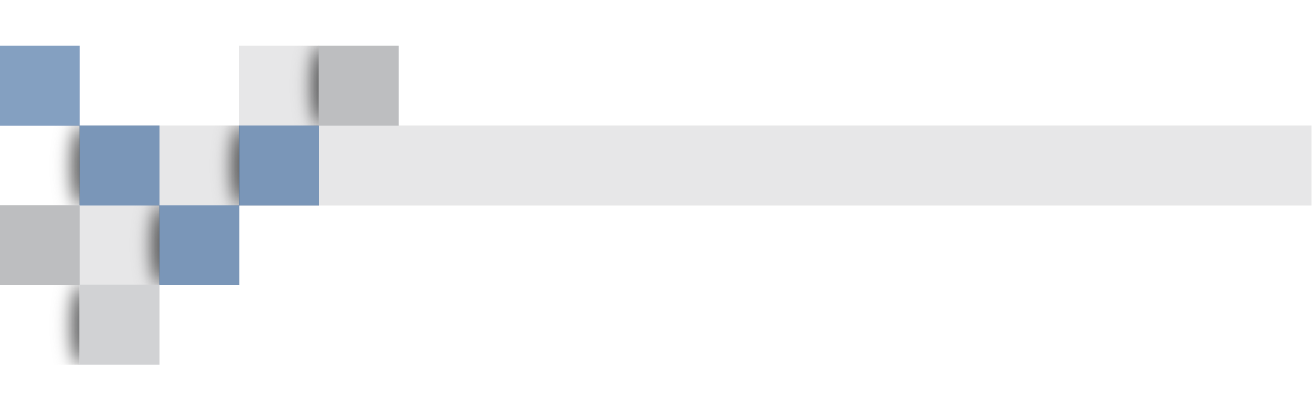 АКТУАЛЬНОСТЬ РАБОТЫ
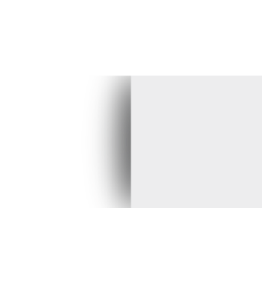 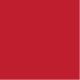 2
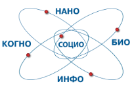 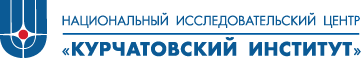 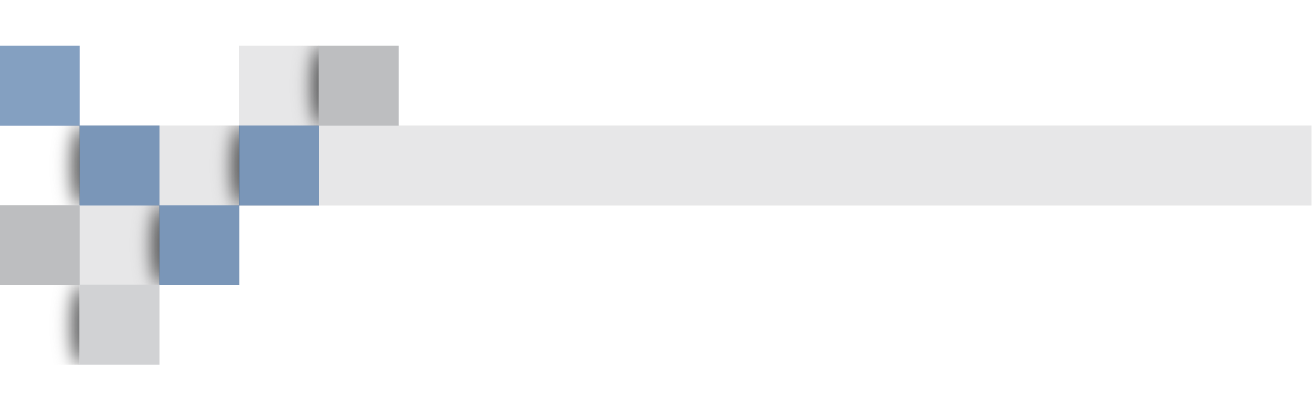 ПРОБЛЕМА
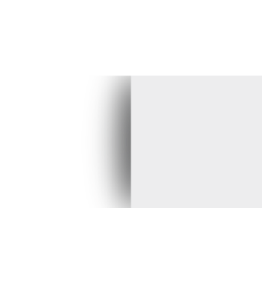 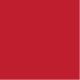 3
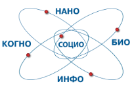 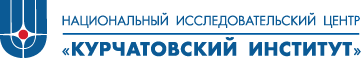 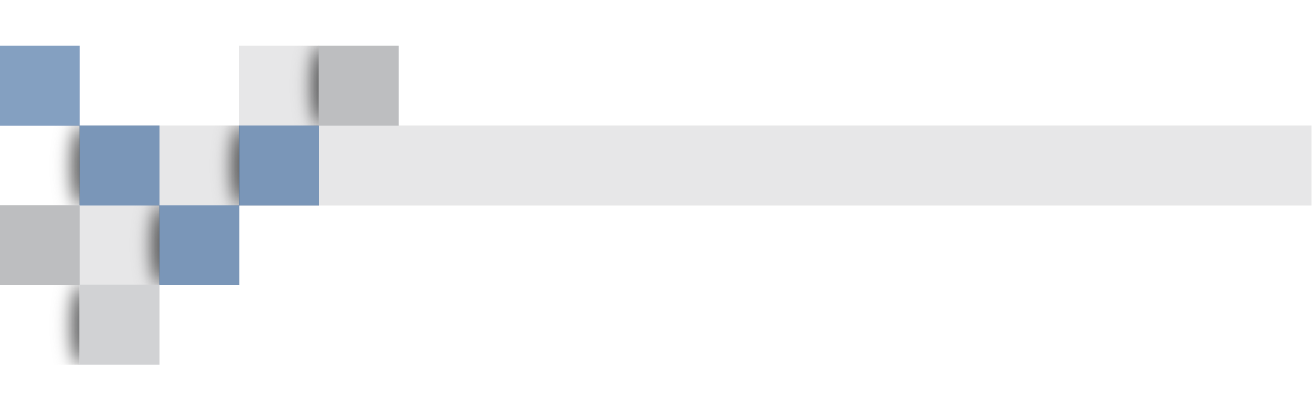 ПРОБЛЕМА
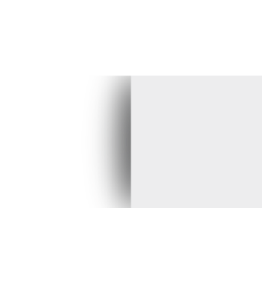 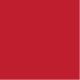 4
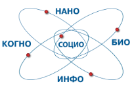 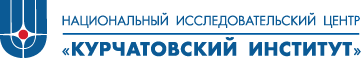 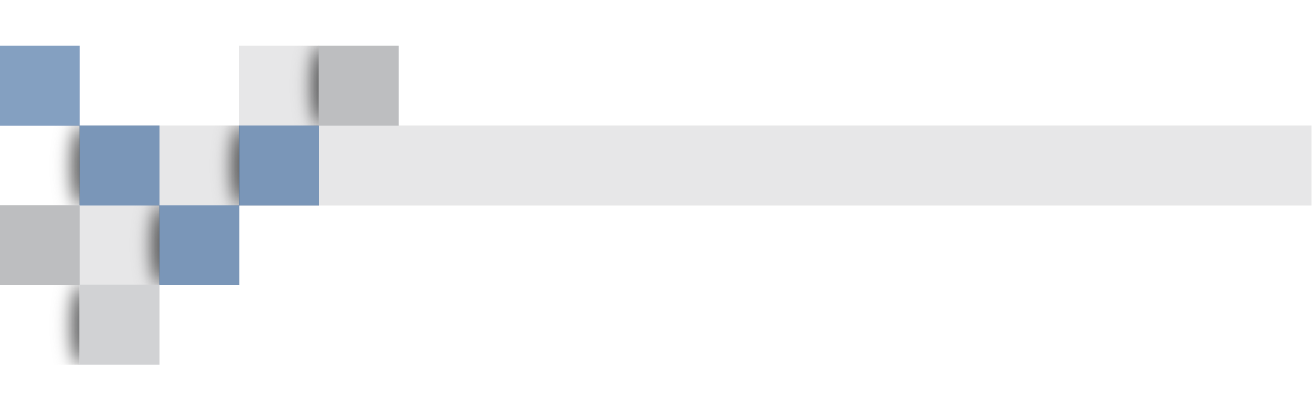 ЦЕЛЬ РАБОТЫ
Разработка и создание метода непрерывного мониторинга и диагностики особенностей кровоснабжения головного мозга
Данные электрокардиограммы
Данные 
фотоплетизмограммы
на основе показателей согласованности работы сердца и сосудов при патологиях вертеброгенной и невертеброгенной природы
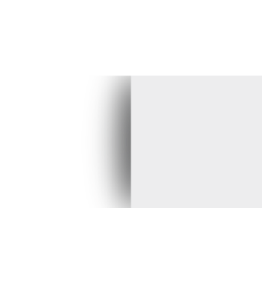 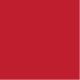 5
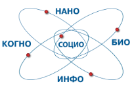 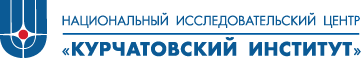 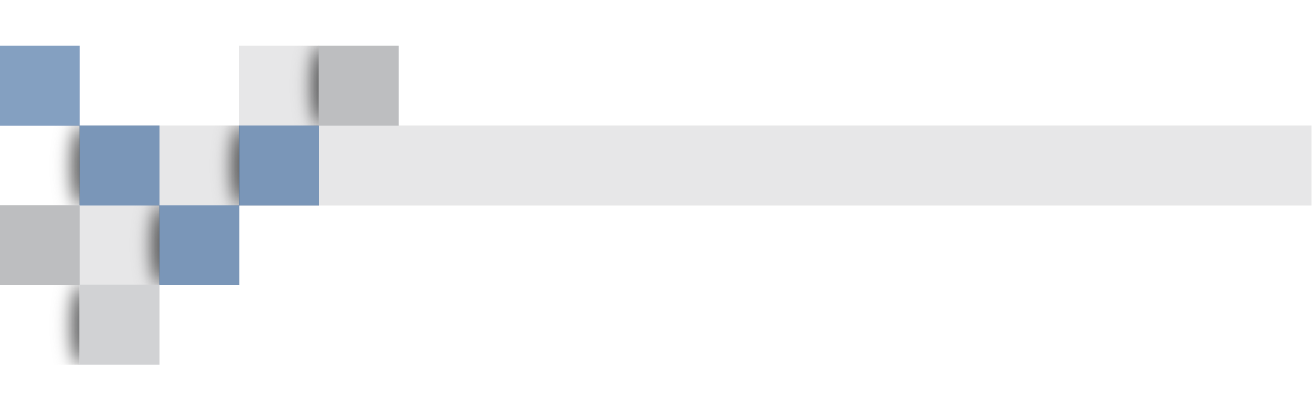 ЗАДАЧИ
Исследование особенностей дифференциальных характеристик по данным ЭКГ И ФПГ у лиц с СДВНС по сравнению со здоровыми добровольцами
Исследование особенностей дифференциальных характеристик по данным ЭКГ И ФПГ у лиц с СПА при ОШОП по сравнению со здоровыми добровольцами
Сопоставление показателей ВСР с показателями согласованности работы сердца и сосудов при данных патологиях
Создание алгоритма дифференциации на основе дискриминантного анализа показателей согласованной работы сердца и сосудов
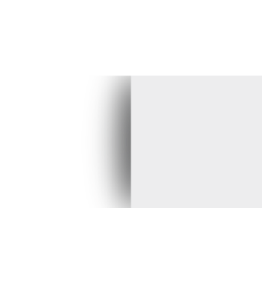 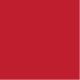 6
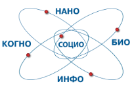 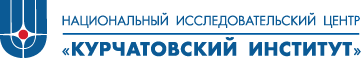 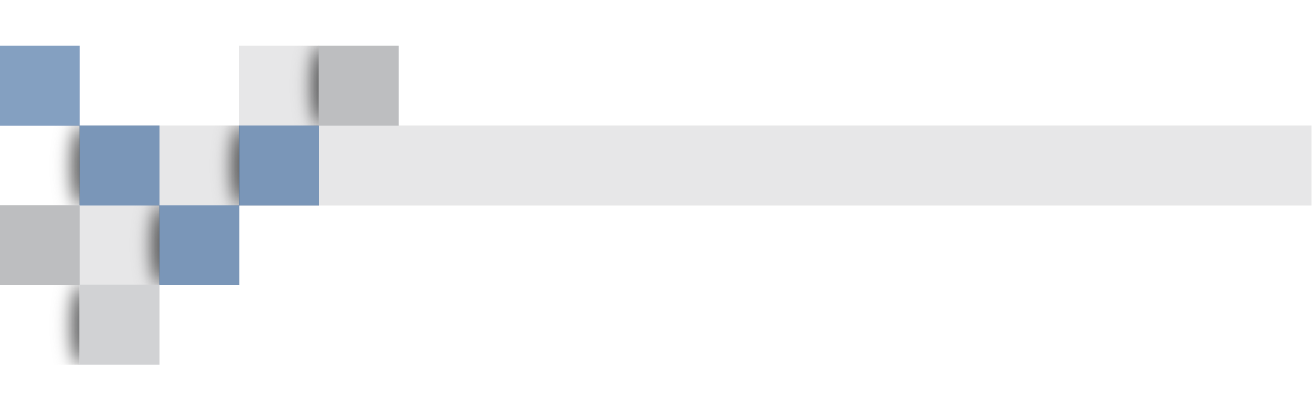 МЕТОДИКИ ИССЛЕДОВАНИЙ
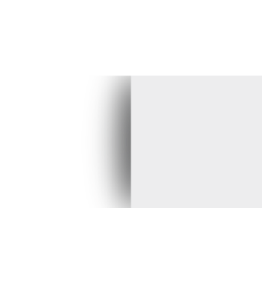 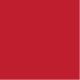 7
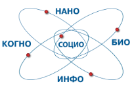 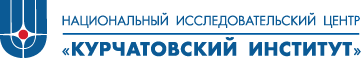 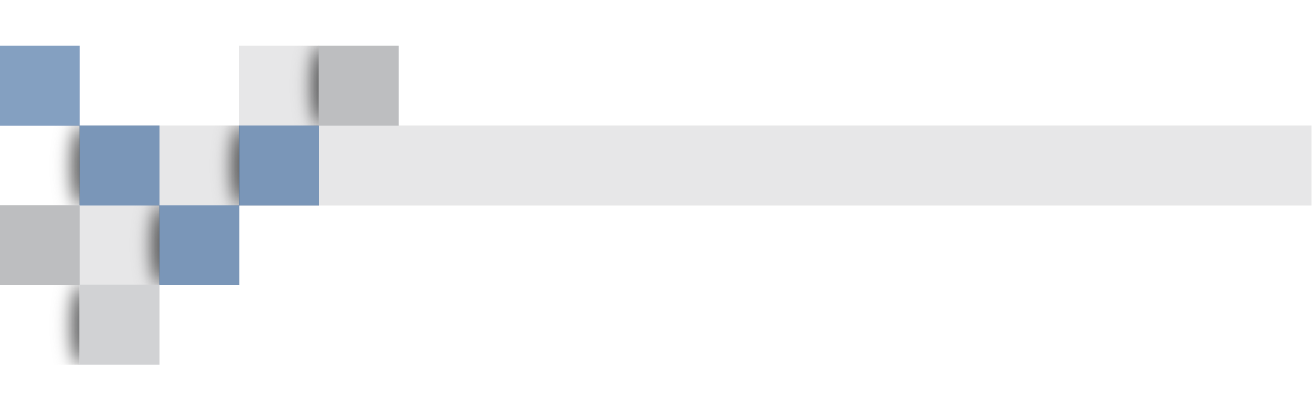 ЭКСПЕРИМЕНТАЛЬНАЯ УСТАНОВКА
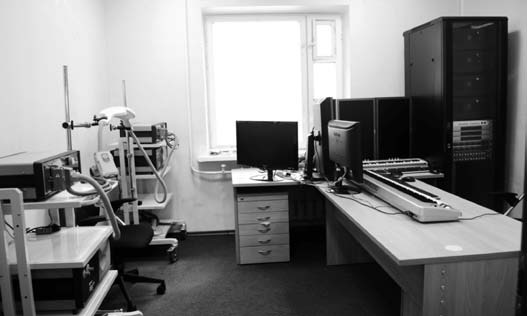 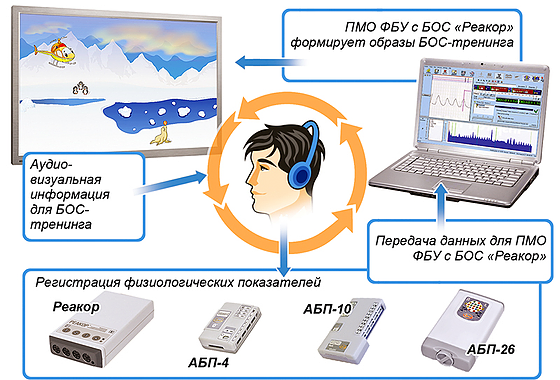 Рисунок 1, 2 – аппаратно-программный комплекс «Реакор» (Медиком МТД)
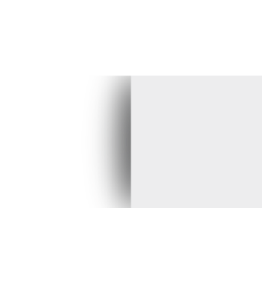 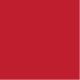 8
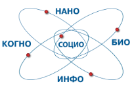 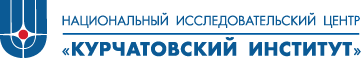 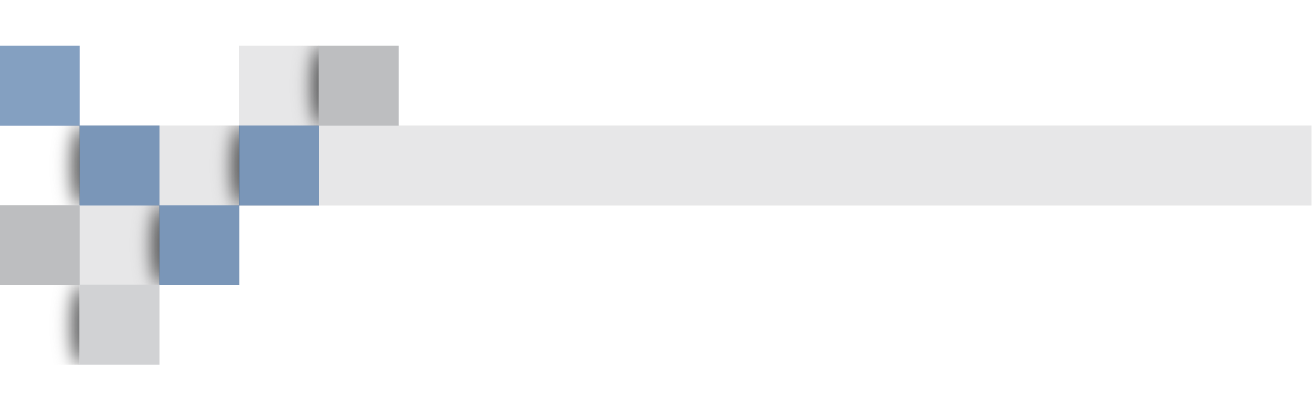 ЭКСПЕРИМЕНТАЛЬНЫЕ ГРУППЫ
Группа СПА
Группа СДВНС
Добровольцы с синдромом позвоночной артерии, развившимся в результате остеохондроза шейного отдела позвоночника
Добровольцы с соматоформной дисфункцией вегетативной нервной системы
состав 6 человек
состав 18 человек
средний возраст - 34 года
средний возраст - 30 лет
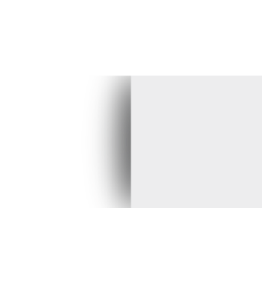 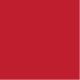 9
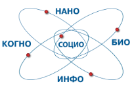 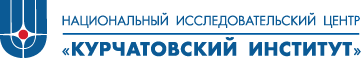 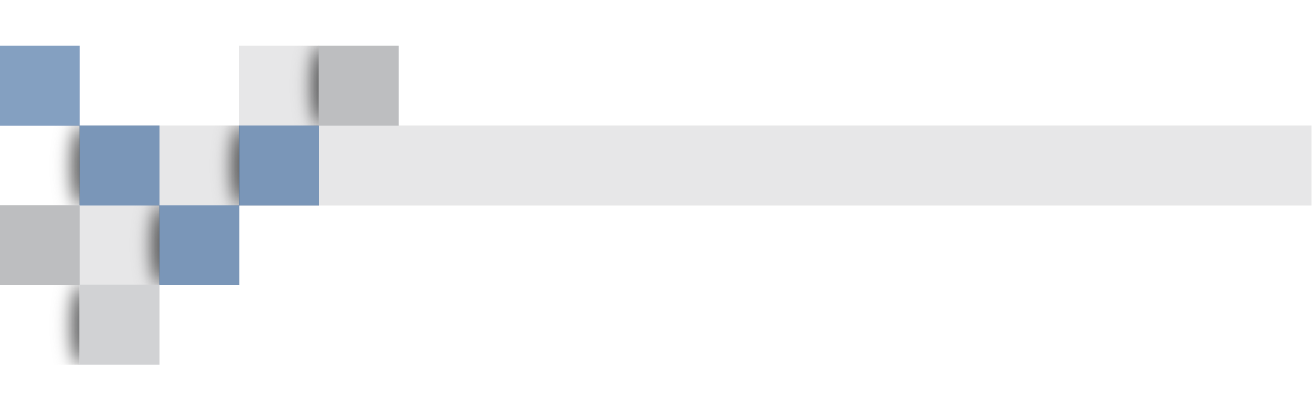 КОНТРОЛЬНАЯ ГРУППА
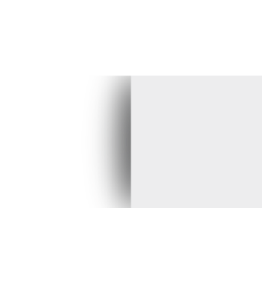 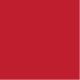 10
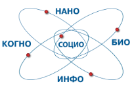 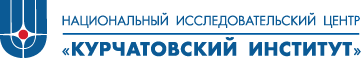 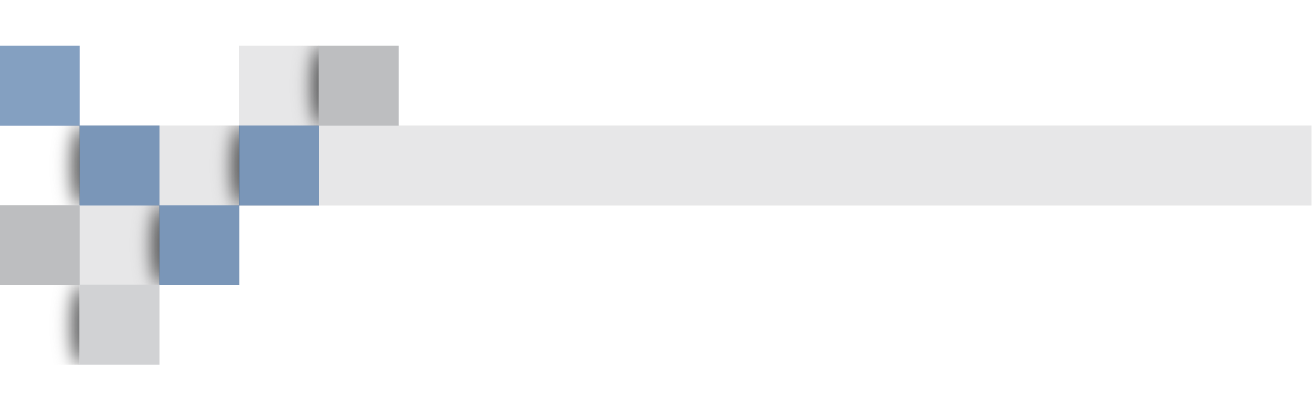 ЭТАПЫ ИССЛЕДОВАНИЯ СДВНС
Исследование особенностей дифференциальных характеристик СДВНС по сравнению с нормой
Обработка данных методом корреляционно-регрессионного и статистического анализа
Регистрация ЭКГ И ФПГ
Запись ДКИ И ДПВ на протяжении всех этапов проводимого исследования
Поиск значимых различий с помощью  статистики Манна-Уитни
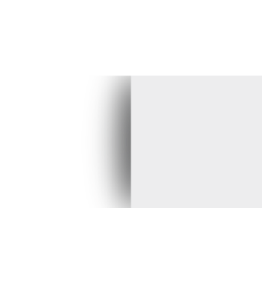 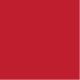 11
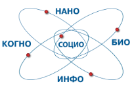 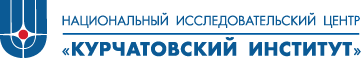 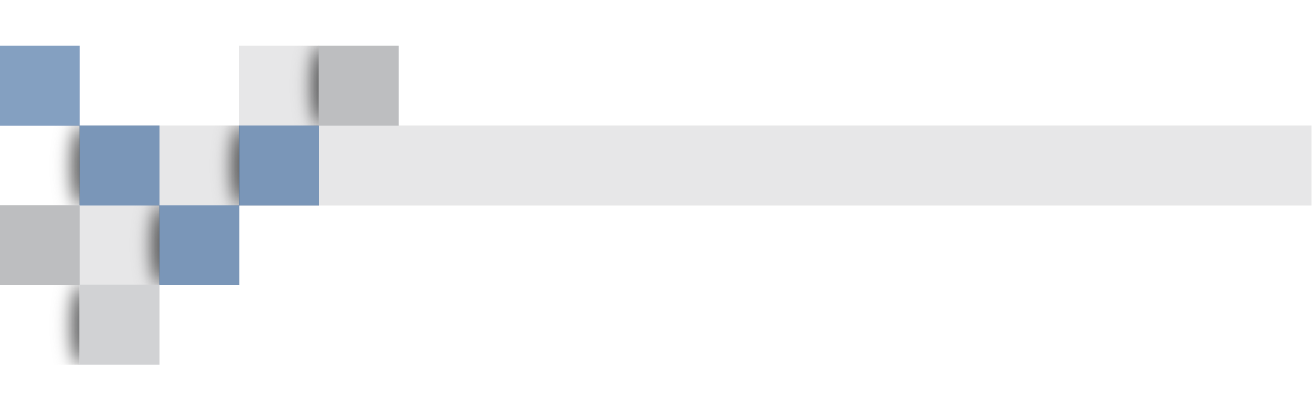 Корреляционно-регрессионный анализ
Уравнение линейной регрессии получали методом наименьших квадратов
n – номер этапа исследования
Рисунок 3 — Диаграмма рассеяния исп. А с нарушениями мозгового кровообращения
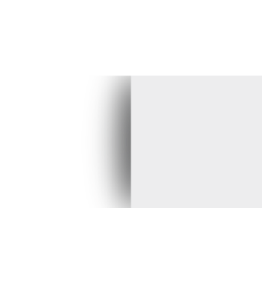 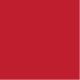 12
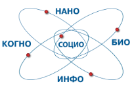 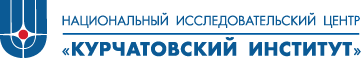 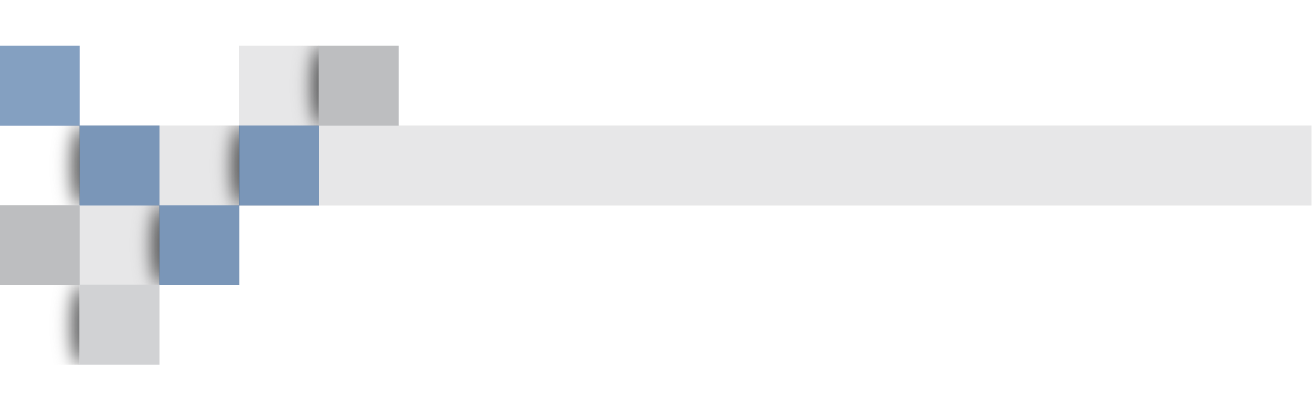 РЕЗУЛЬТАТЫ
СРАВНЕНИЕ СДВНС И НОРМЫ
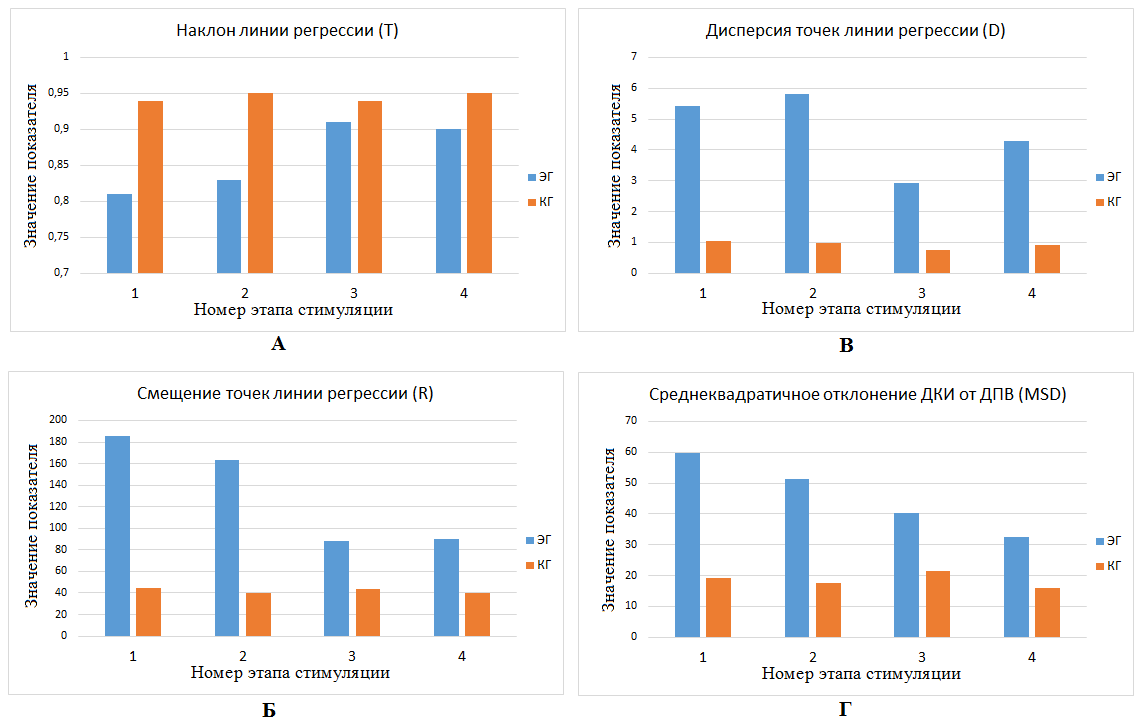 Рисунок 4 – Диаграммы динамики показателей в зависимости от этапа стимуляции
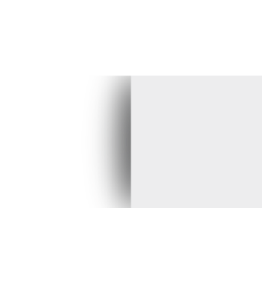 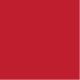 13
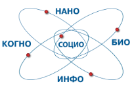 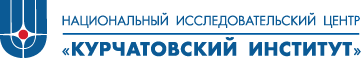 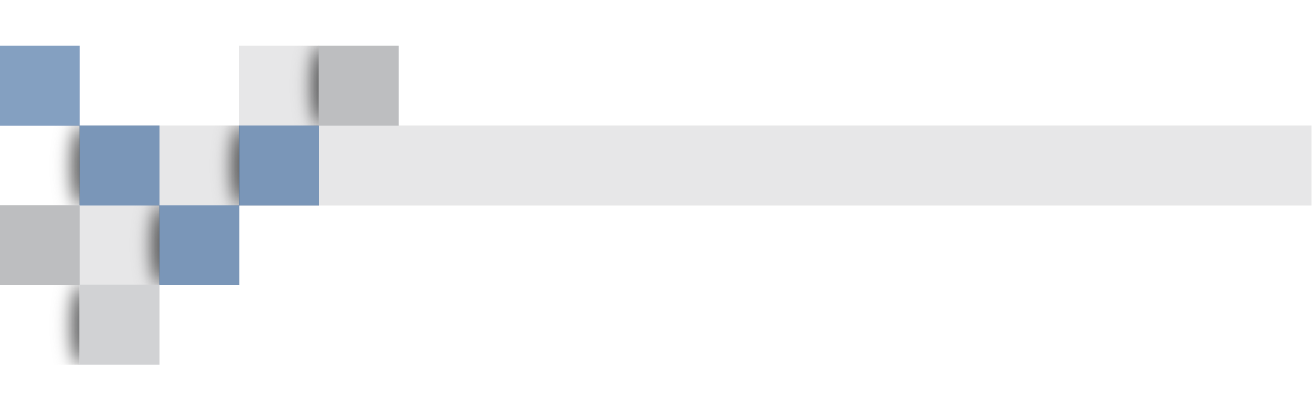 РЕЗУЛЬТАТЫ
СРАВНЕНИЕ СДВНС И НОРМЫ
Таблицы 1, 2 – результаты поиска значимых  различий между СДВНС и КГ
Примечание: цветом выделены значимые различия с уровнем значимости менее 0,05
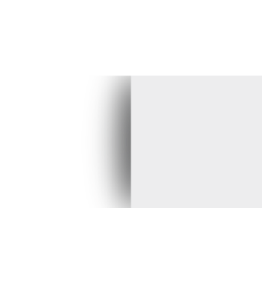 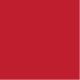 14
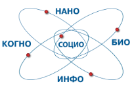 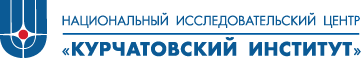 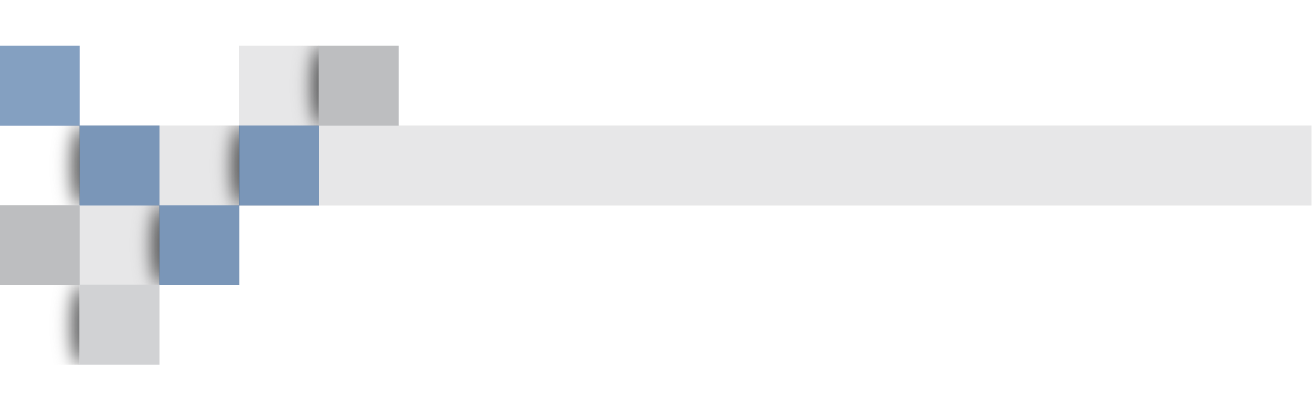 ЭТАПЫ ИССЛЕДОВАНИЯ СПА
Исследование особенностей дифференциальных характеристик СПА по сравнению с нормой
Обработка данных методом корреляционно-регрессионного и статистического анализа
Регистрация ЭКГ И ФПГ
Запись ДКИ И ДПВ на протяжении всех этапов проводимого исследования
Поиск значимых различий с помощью  статистики Манна-Уитни
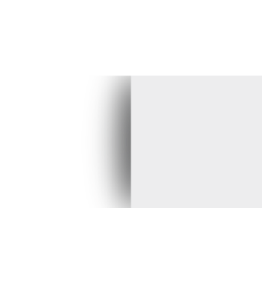 15
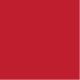 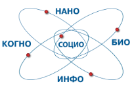 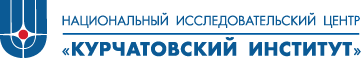 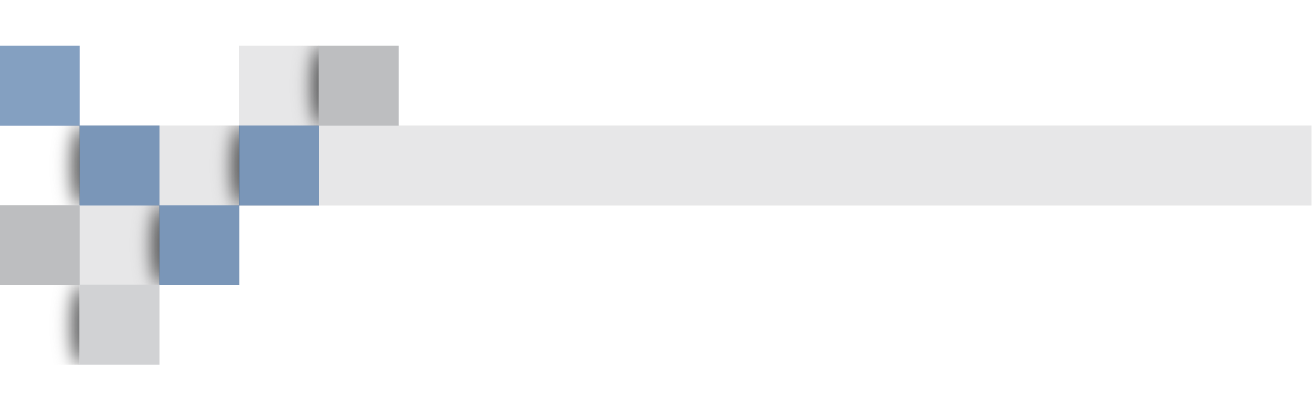 РЕЗУЛЬТАТЫ
СРАВНЕНИЕ СПА И НОРМЫ
Таблицы 3, 4 – результаты поиска значимых  различий между СПА и КГ
Примечание: цветом выделены значимые различия с уровнем значимости менее 0,05
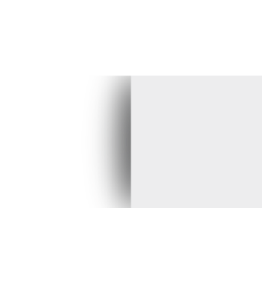 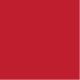 16
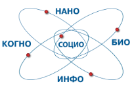 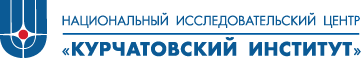 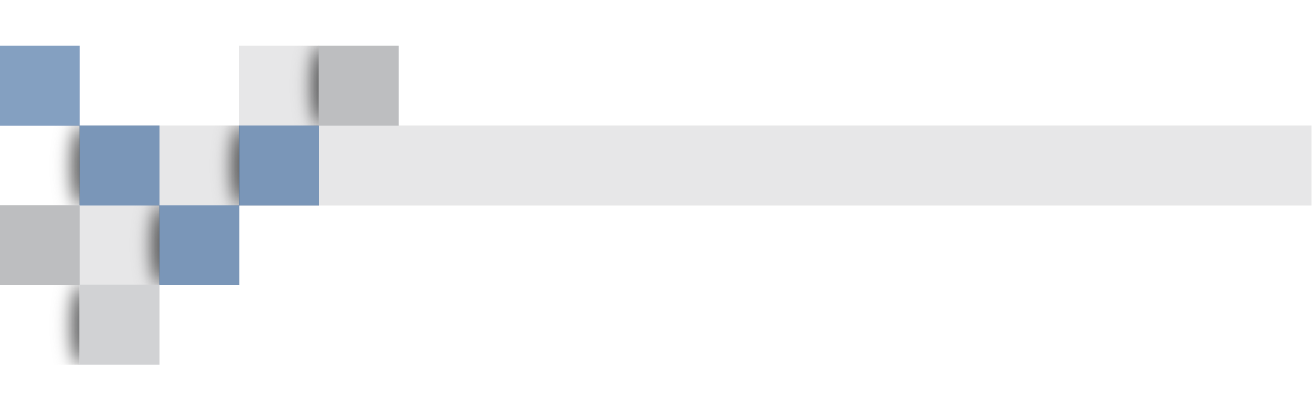 ЭТАПЫ ИССЛЕДОВАНИЯ ЭГ И КГ
Исследование особенностей показателей согласованности работы сердца и сосудов при патологиях вертеброгенной и невертеброгенной природы
Обработка данных методом корреляционно-регрессионного и статистического анализа
Регистрация ЭКГ И ФПГ
Запись ДКИ И ДПВ на протяжении всех этапов проводимого исследования
Поиск значимых различий при помощи критерия Стьюдента и  статистики Манна-Уитни
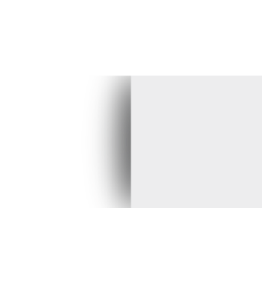 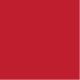 17
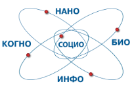 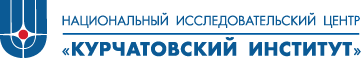 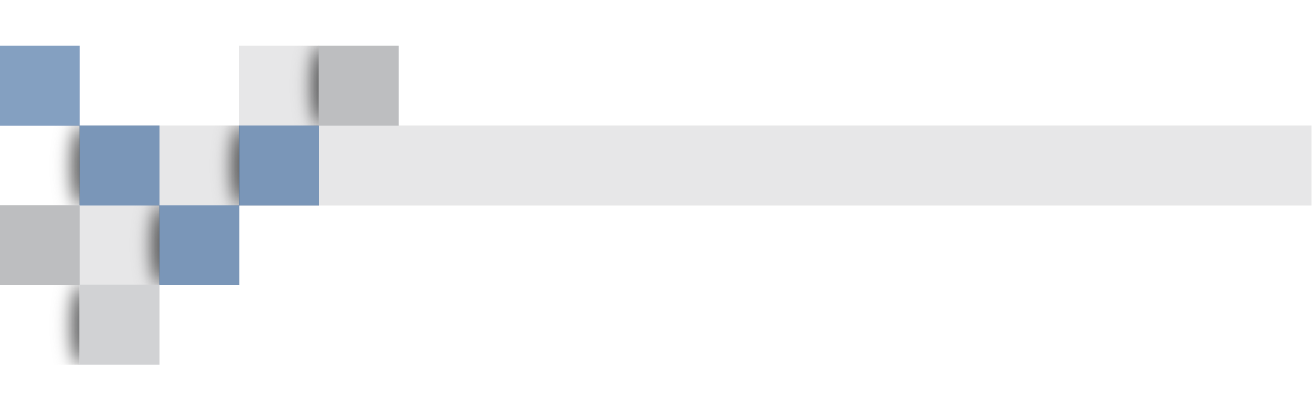 РЕЗУЛЬТАТЫ
СРАВНЕНИЕ СПА И СДВНС
Таблица 5 – результаты поиска значимых различий внутри ЭГ и КГ по каждому этапу исследования
Примечание: цветом выделены значимые различия с уровнем значимости менее 0,05
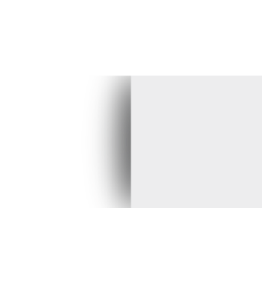 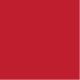 18
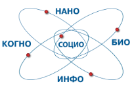 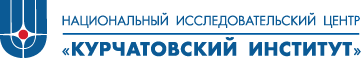 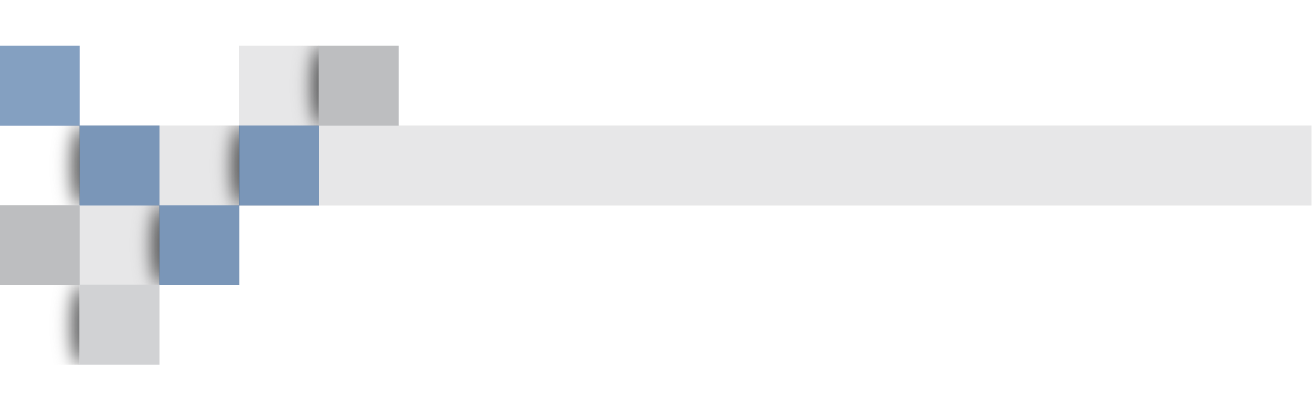 РЕЗУЛЬТАТЫ
СРАВНЕНИЕ СПА И СДВНС
Таблицы 6, 7– результаты поиска значимых  различий между ЭГ И КГ
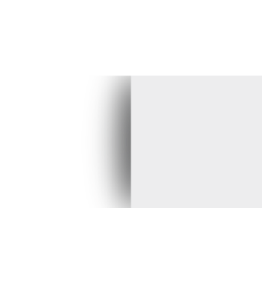 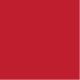 19
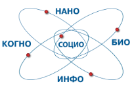 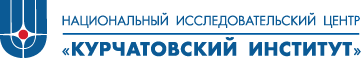 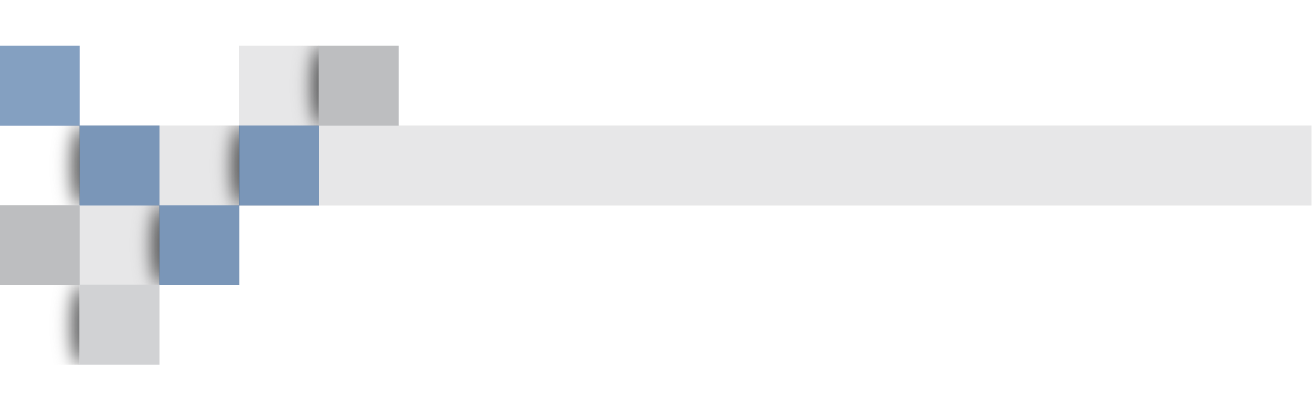 ДИСКРИМИНАНТНЫЙ АНАЛИЗ
СКО – среднеквадратичное отклонение ДКИ от ДПВ
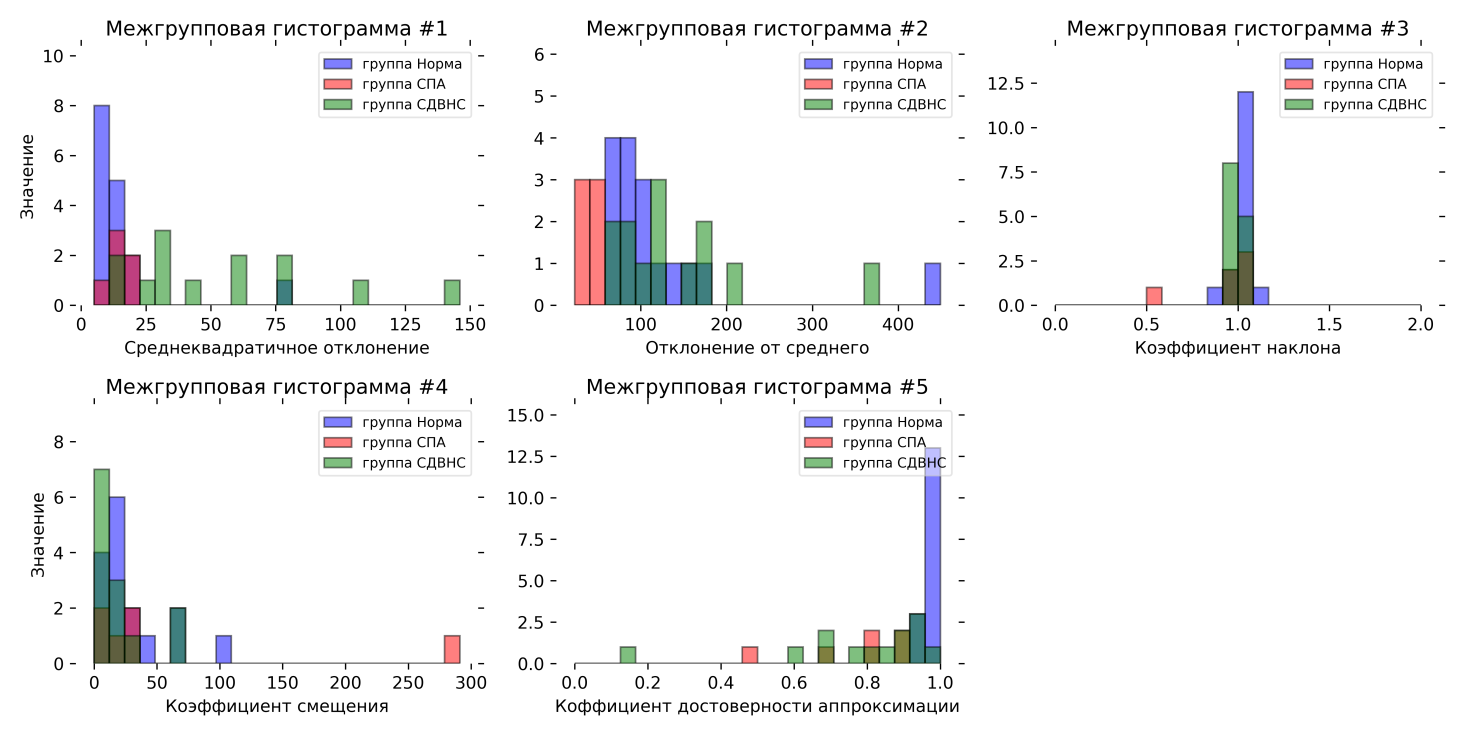 ОС – отклонение ДКИ и ДПВ от среднего значения
КН – коэффициент наклона аппроксимирующей прямой
КС – коэффициент смещения аппроксимирующей прямой
КДА – коэффициент достоверности аппроксимации
Рисунок 5 – гистограммы исследуемых показателей по каждой из трех групп добровольцев
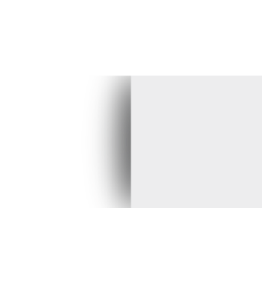 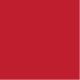 20
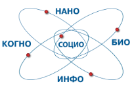 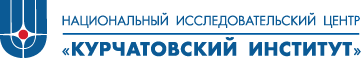 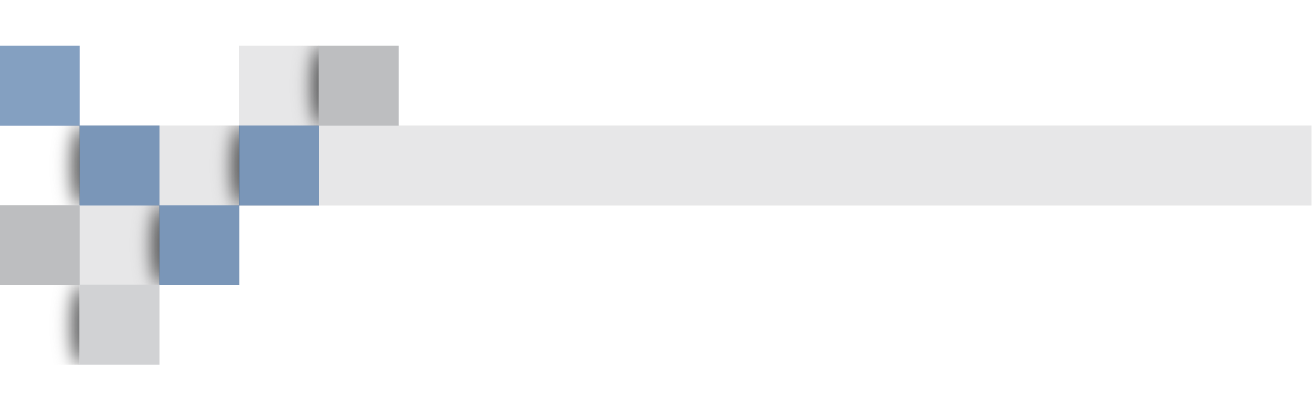 РЕЗУЛЬТАТЫ
ДИСКРИМИНАНТНОГО АНАЛИЗА
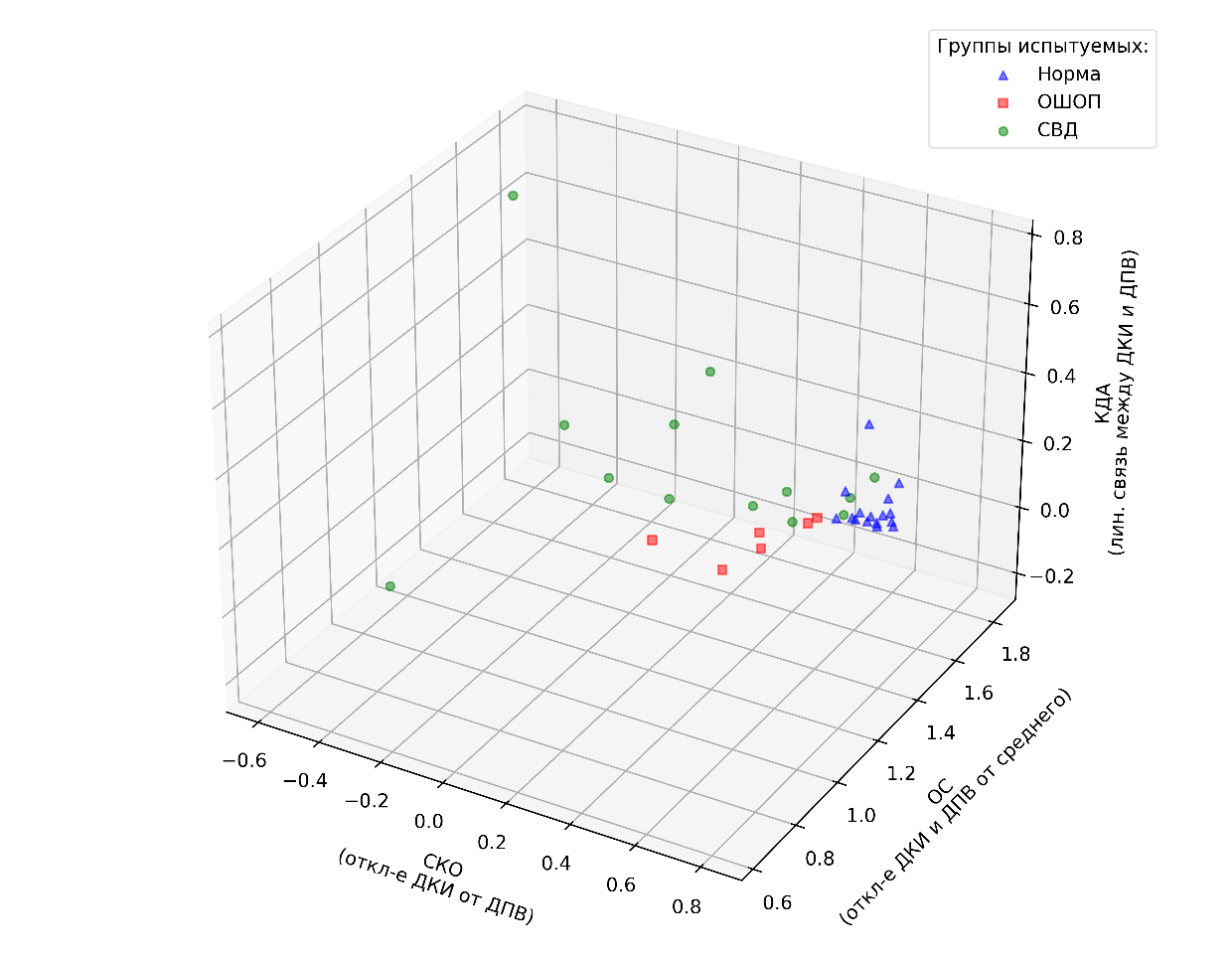 Выделены 3 переменные, обладающие способностью к разделению экспериментальных и контрольной групп друг от друга
Рисунок 6 – трехмерное представление распределения показателей по каждой из трех групп добровольцев
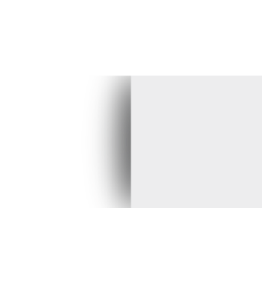 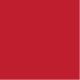 21
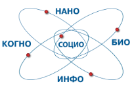 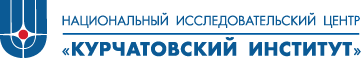 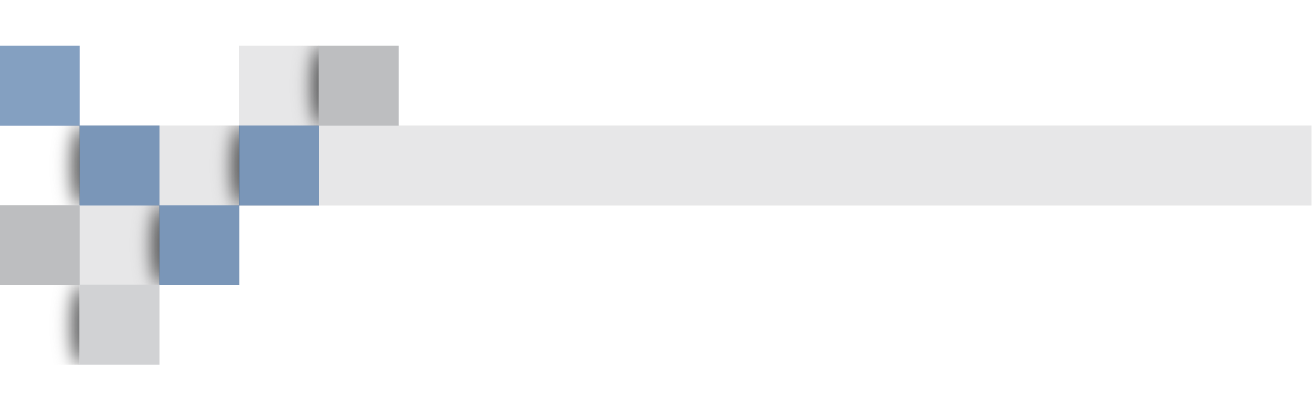 ОСНОВНЫЕ РЕЗУЛЬТАТЫ РАБОТЫ
Были выявлены показатели согласованности работы сердца и сосудов при нарушениях мозгового кровоснабжения невертеброгенной природы, которые могут быть использованы для различения пациентов с данной патологией от нормы
Были выявлены показатели согласованности работы сердца и сосудов при нарушениях мозгового кровоснабжения вертеброгенной природы, которые могут быть использованы для различения пациентов с данной патологией от нормы
Был выявлен конкретный набор и особенности показателей согласованности работы сердца и сосудов, позволяющий осуществлять дифференциальную диагностику рассматриваемых патологий от нормы
Проведенный дискриминантный анализ показателей согласованности работы сердца и сосудов показал способность показателей к дифференциации добровольцев на группы патологий вертеброгенной и не вертеброгенной природы и группу нормы
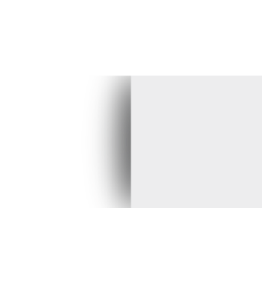 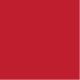 22
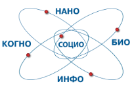 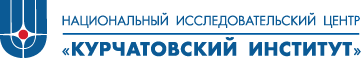 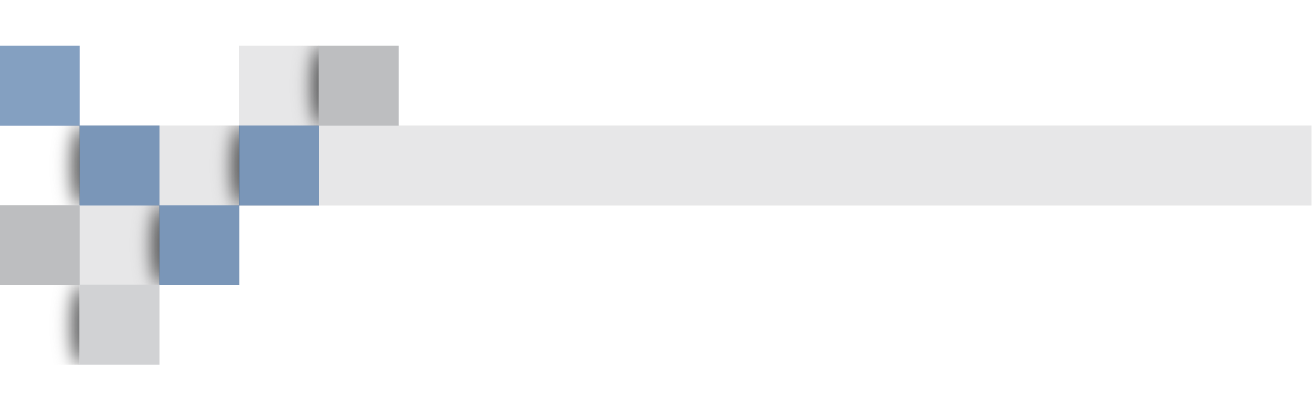 СПИСОК ОПУБЛИКОВАННЫХ РАБОТ
Каркищенко Н.Н., Чайванов Д.Б., Чудина Ю.А., Николаев А.А. Вариабельность сердечного ритма у пациентов с вегетососудистой дистонией головного мозга // Биомедицина – 2018 – №4 – С.63-71.
Вартанов А.А., Николаев А.А., Чайванов Д.Б., Чудина Ю.А. Показатели согласованности и рассогласования временных характеристик ЭКГ и ФПГ у лиц с особенностями кровоснабжения головного мозга, обусловленными сужением кровеносных сосудов вследствие потери их эластичности // Вестник психофизиологии – 2018 – №3 – С.91-100.
Чайванов Д.Б., Чудина Ю.А., Николаев А.А. Показатели вариабельности сердечного ритма при остеохондрозе шейного отдела позвоночника. // Вестник психофизиологии. – 2019. – №2. – С. 79-85.
Каркищенко Н.Н., Николаев А.А., Чудина Ю.А., Чайванов Д.Б., Вартанов А.А., Показатели согласованной работы сердца и сосудов при сосудистой патологии вертеброгенной и невертеброгенной природы. Биомедицина. 2020;16(2):47-59. https://doi.org/10.33647/2074-5982-16-2- 47-59 
Николаев А.А., Чудина Ю.А., Каркищенко Н.Н., Чайванов Д.Б. Дифференциальная диагностика соматоформной дисфункции вегетативной нервной системы и синдрома позвоночной артерии при остеохондрозе шейного отдела позвоночника. Вестник психофизиологии. – 2020. – № 2. – С. 96-105.
Вартанов А.А., Чайванов Д.Б., Николаев А.А., «Программа для распознавания состояний возможного нарушения мозгового кровообращения, вызванного вегетососудистой дистонией головного мозга, по производным факторам вариабельности сердечного ритма». Свидетельство о государственной регистрации №2019615621 от 06.05.2019. 
Вартанов А.А., Чайванов Д.Б., Николаев А.А., «Программа для распознавания состояний возможного нарушения мозгового кровообращения, вызванных остеохондрозом шейного отдела позвоночника, по производным факторам вариабельности сердечного ритма». Свидетельство о государственной регистрации №2020616146 от 10.06.2020.
Николаев А.А., «Программа для статистической обработки данных согласованности работы сердца и сосудов при сосудистых нарушениях вертеброгенной и невертеброгенной природы». Свидетельство о государственной регистрации №2020662492 от 14.10.2020.
Николаев А.А., Чайванов А.А., Вартанов А.А., Чудина Ю.А., «Программа для дифференциации групп нормы и групп с сосудистыми патологиями вертеброгенной и невертеброгенной природы на основе показателей согласованности работы сердца и сосудов». ». Свидетельство о государственной регистрации №2021615365 от 07.04.2021
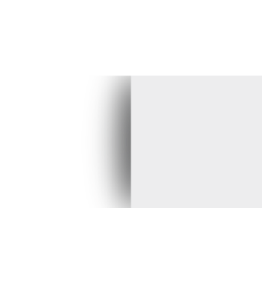 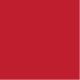 23
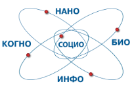 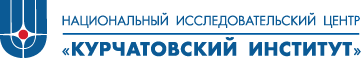 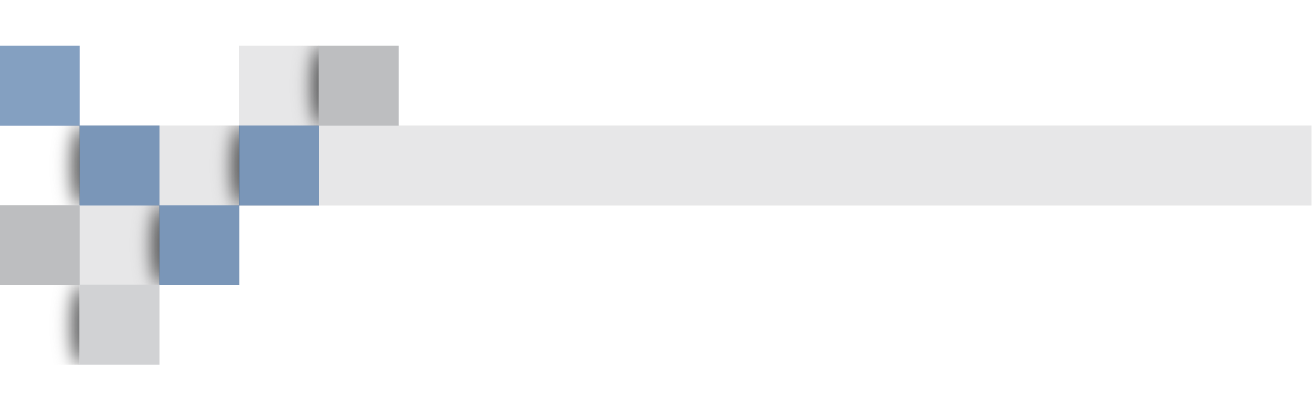 Спасибо за внимание!
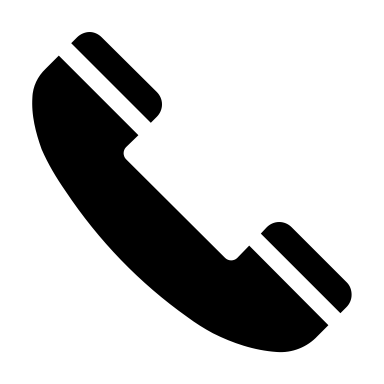 (499) 196-7100 (доб. 6224)
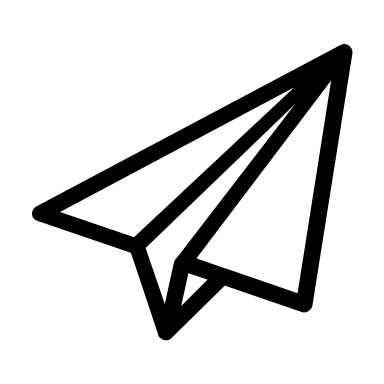 Nikolaev-AA@nrcki.ru
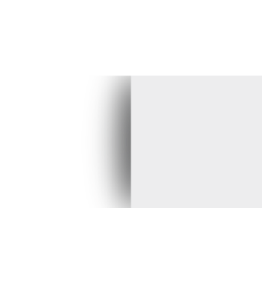 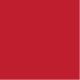 24
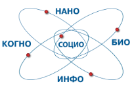